MAPS and PATH and morePerson Centered Planning Tools and How to Tie Them to the ISP
Person Centered Planning Series
Part 2
[Speaker Notes: Welcome
Thank you for joining us  
We are excited to bring part one in a three part webinar series focusing on Person Centered Planning
 
I this entire series we will  have conversations about 
Person Centered Thinking 
Person Centered Planning 
And
Person Centered  Doing
 We hope you will be able to join us for  all three webinars
Ending the  4th installment with a FREE Training of Trainers for PATH.
SO LET’S GET STARTED WITH OUR
Part 2
MAPS and PATH and more
Person Centered Planning Tools and how to tie them to the ISP
For the purposes of this webinar we want to define a few key points:
#1 We looked at the development of this webinar as a guide for service delivery professionals such teachers, teacher aide assistants, DSP in Disabilities organizations case mangers plan writers.  This is not a webinar created of facuiltiators of PCP. That will be next weeks webinar.

#2 We  refer to plans such as the IEP, ISP as Service Delivery Plans
.]
What is Person Centered Planning?
Person Centered Planning is the  practice of defining a meaningful life that centers around an individual’s hopes, dreams, and capacities.  The Person Centered Planning values the input of the person first.  Trusted people in that person’s life are invited to contribute to the overall accomplishment of a desired quality of life.
[Speaker Notes: We  start with our definition of Person centered planning…]
The Purpose of Person Centered Planning
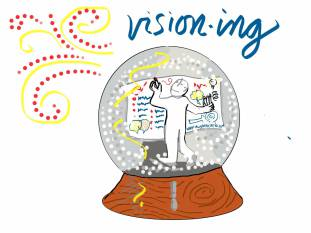 To look at the person in new and different ways.
To guide the person in gaining control over their life.
To recognize the person’s desires, interest, gifts, capacities and dreams.
To link the persons gifts to increase community participation and contribution.
To mindfully grow networks of support.
To create opportunities for person to gain status.
[Speaker Notes: This is the time of opportunity to build a truly person centered service system
That is responsive to the individuals desires 

Helps the focus person find their voice
Provides the opportunity to say out loud the possibilities for their future

Provide the needed boost in the arm
For the person to  identify and start to recognize their own personal genius.
See others recognize they have valuable contributions to make to society and their communities.

Proven success factor- PEOPLE who r my peeps? More success the more the circle of support grows.
Not always just about mom…dad.. Sibs
Involve others who realize the potential of this person.

What is the status this person desires
How do they want to identify themselves to the world when asked “what do you do?”]
Our Commitment to Person Centered Planning
[Speaker Notes: It’s a want to
It’s the first step!]
Planning for the Planthe Invitation…
[Speaker Notes: Success of the PCP depends on good planning]
When Should  Person Centered Planning be Done?
When the focus person or their networks of support feel “stuck”.
Life changing events have occurred.
The focus person says  “It is the right time.”
Prior to annual or transition planning.
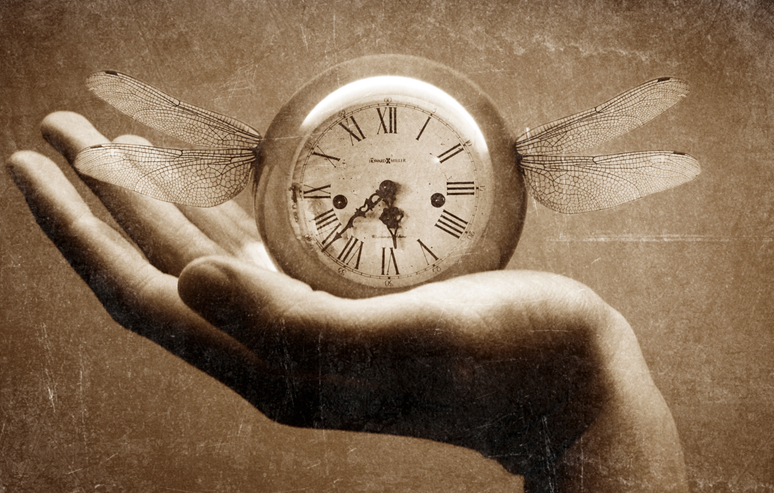 [Speaker Notes: Time flies…
We hear time and time again
There is never enough time.
We understand it I a commitment to engage in PCP work.
Well worth the time
“everything else falls into place.  I can see the whole IEP “writing itself after a MAPS.”
WHAT A GREAT COMMENT
INVEST IN THE TIME
WE GETA BETTER OUTOCME FOR MEANUGFUL LIFE AND APLAN OF ACTION TO ACHIEVE IT TO BOOT!

We all have life changing events.
People with disabilities more than others.
Disability impacts health getting older  moving  exiting HS to adult life

The person has a sense of understanding this is the right time.  The time is now I want a good quality of life a better life. I’m worth it!

Planning informs what we focus our energy on.
Can  Address System needs and  service delivery needs with actionable steps.]
Who is Involved?
The Person identifies trusted people in their life who they want to invite into their planning circle.
[Speaker Notes: The Circle itself is a representation of Life. As such, those who are Keepers of the Circle support that which advances life. The Circle of Life is made up of Rings, each of which covers a different aspect of Life. Every member of the Circle is known as a Keeper, whether you are a basic member, the leader of a Ring,. All are important and all are necessary to keep and maintain The Circle.

Keeper of the circle video game
Our goal is to maximize freedom of choice while respecting the Non-Aggression Principle. 
We could use this  principle.

David Patonic has written papers called Who is the Keeper of my story?]
Where Should the Planning Take Place?
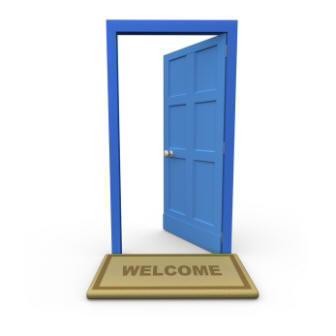 Wherever the person feels most like themselves.
[Speaker Notes: The need for wall space
No interruptions
Less environmental stressors
Public verses Private]
What is my role?
Help the focus person understand what the planning process will be.
Create ways the person can be as actively involved in the planning as possible.
Assist the facilitator with convening the planning.
Invite the trusted people in the person’s life to the planning.
[Speaker Notes: Show focus person examples of the PCP process.
Have them think about questions prior to the meeting

Invite person into process
ID trusted people
create INVITATION
Distribute pcp FLYER explaining the process.
Ask them or circle of support how will they be actively engaged what works for them create a back-up plan for the person.

Ask the facislitiaor what can you do to assist? Meeting spa, music., ce]
MAPS and PATH and Person Centered Planning Tools
[Speaker Notes: Framework 
Not as a facilitator as a guest!

We looked at the development of this webinar as a guide for service delivery professionals such teachers, teacher aide assistants, DSP in Disabilities organizations case mangers , plan writers.]
Person Centered Planning Tools
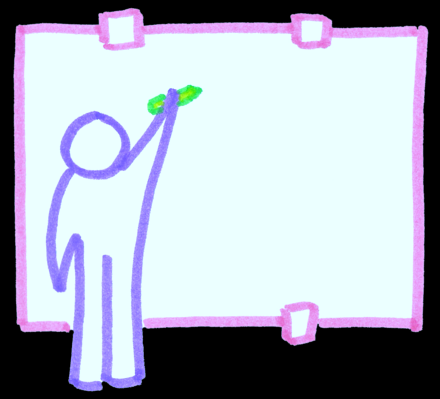 To get started lets review some tools people typically use…
			   		MAPS
					PATH
					CIRCLES OF SUPPORT
					CAPCITY BUILDING
					SOLUTION CIRCLES
 AND MANY MORE…
[Speaker Notes: We meaning practitioners of Person  Centered Planning work.
What are we acknowledging  or affirming  our commitment to Person Centered Planning work?

The story of young man just moved out his own
We are the world 
dads comment
I will never look at my son in the same way]
Who facilitates the tool?
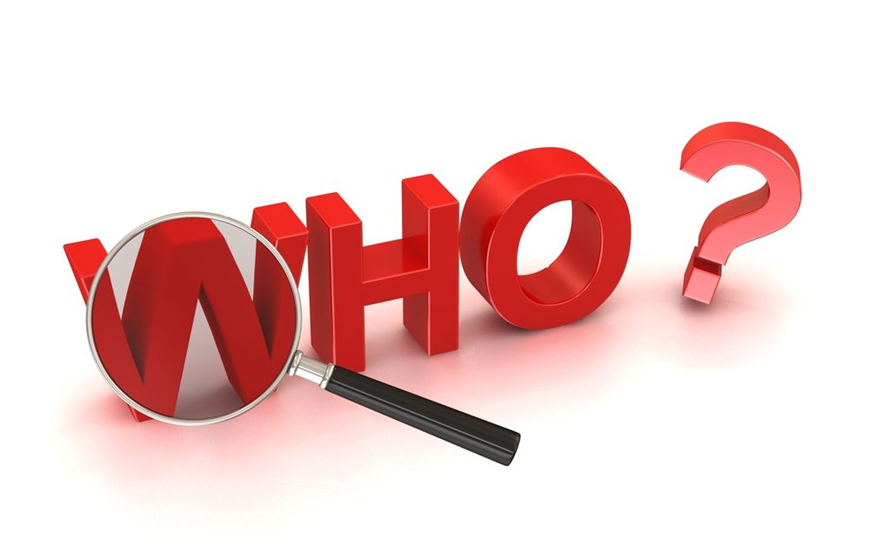 Best Practice:
Honors the fidelity of the tool 
Experience reminds us…
	People who are best suited to facilitate planning have been trained in Person Centered Planning Tools and have had one conducted on themselves.
What tool to use?
Our understanding:
The tool fits the person, not one tool for all.
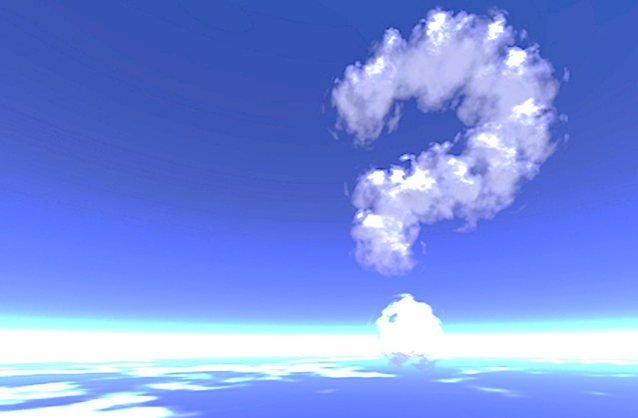 [Speaker Notes: Quotes from Linda Kahn Jack Pierpont in their book “ The PATH AND MAPS HANDBOOK
Person Centered Ways to build community”

MAPS
“DON’T JUST DO THINGS, SIT THERE AND TELL YOUR STORY.”
Favorite tool for the schools
Has a fear piece so student and family have an opportunity to talk about their fears for the future.
Link story to findings to an action plan

PATH
“DON’T JUST SIT THERE,DO SOMETHING!”
Great tool for adults with IDD organization citizens
Students Transitioning to adult life
Give a detailed action plan to achieve the positively possible.

CAPACITY BUILDING
For the people who are ready to 
Their phyched up and wean to awaken their potential.
Focuses AROUBND THE QUESTION
“Tell me a story about when you where most proud of yourself.”

Circles of  Support
Build networks of support for the person
Link gifts to needs of community of focus
Ricky’s story  “Rick is the best kept secret of our parish.”]
What is my role?
During the planning: Record thoughts and actions that can be identified as service plan goals and objectives.
Contribute to identifying gifts and capacities of the focus person.
Link gifts and capacities to activities and services that are meaningful to the person.
Help raise expectations of what is positively possible.
Suggest possibilities as action steps to support the focus person’s dreams, desires and inclusion into their community .
Next StepsHow to tie the planning to service delivery plans
[Speaker Notes: Again,
We looked at the development of this webinar as a guide for service delivery professionals such teachers, teacher aide assistants, DSP in Disabilities organizations case mangers plan writers.]
Who is responsible for tying the Person Centered Plan to the Service Delivery Plan?
Typically the same person who is responsible for writing the service delivery plan i.e.. Case mangers, teachers, program managers.
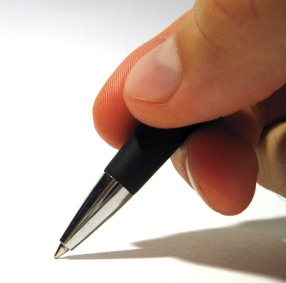 How do we begin to tie Person Centered  Planning to the Service Delivery Plan?
Revert back to your notes from the person centered planning session. 

What were the agreed upon links of  gifts and capacities to activities and services that are meaningful to the person.
What were the possibilities as action steps to support the focus person’s dreams, desires and inclusion into their community . 
Think about What is the area of focus? Who is responsible? and When can this be done? Put into context of the Service Delivery plan.
Transferring the Dream to the Service Delivery Plan
Best Practices 
In  Rhode Island, as stated in the Consent Decree students and adults with I/DD are entitled to Person Centered Planning.  Professionals and stakeholders are following best practice when engaged in Person Centered Planning (PCP), and an IEP/ISP (Service Delivery Plan) is created; informed by the PCP.
If you are  reviewing a Service Delivery Plan check to make sure there are clear and measurable goals identified linked to the PCP.
 How do the identified services balance what is important to the person and important to their safety.
If we can’t make the whole Dream a reality what part of the dream is positive and absolutely possible.
Writing Measurable Goals
All goals must be written in a format that is measurable.
“Sally will obtain community based meaningful employment for 20 hours a week earning no less than minimum wage.”
Be a clear statement of what will happen.
“John will be able to safely navigate the community.”
Writing Objectives to meet the Goal
Identify the services to be provided to achieve this goal.
Identify the service providers and their specific roles to support goal success.
Communication between service providers is paramount for successful outcomes.
The projected dates for initiation, frequency of service and anticipated duration.
Criteria to determine progress toward the goal.
Clear  understanding of when goal has been achieved.
[Speaker Notes: Give a case study


Involvement of the person

Meeting ahead of time
Areas to think about
Notes pages for writing his ideas down
“I suck at making decisions!”
Very nervous

Begin process
Get up and draw

Never sat down

Took planning and sat with person after
Release aznxity smile plate frown plate
Intorduce goals as I heard them
He voted yeah or nay]
We know we got it right when…
We have accomplished the following benchmarks of success:
The individual is pleased with the results.
Come to agreement that Person Centered Planning will be a positive experience.
The planning will support the focus person and their allies to take action together.
There is renewed excitement about is possible.
 We witness hopes and dreams being put into action.
The focus person is meeting or exceeding the written goals and objectives of the service delivery plan.
“A person centered plan can help those involved with the focus person see the total person, recognize his or her desires and interests, and discover completely new ways of thinking about the future of the person.” Beth Mount and Kay Zwemik
Thanks to the Visionaries
The work of the following people (and many other visionaries) can be found on Inclusion Press, Open Future Learning and/or Amazon:

Jack Pearpoint
John O’Brien
Marsha Forest
Connie Lye O’Brien
Lynda Kahn
Beth Mount
Michael Smull
Peter Block
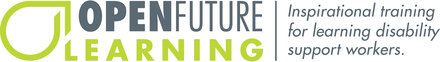 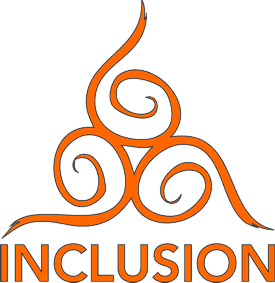 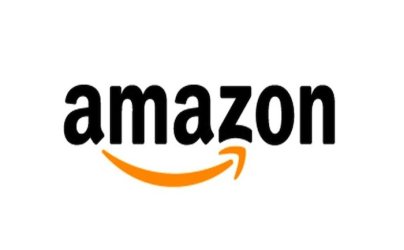 www.amazzon.com     www.inclusion.com
Brought to you by…
www.cea.fedcap.org